Attachment 2
SAP Integration Program Revised Schedule -- January 2012 Go-Live
Upcoming Milestone(s)
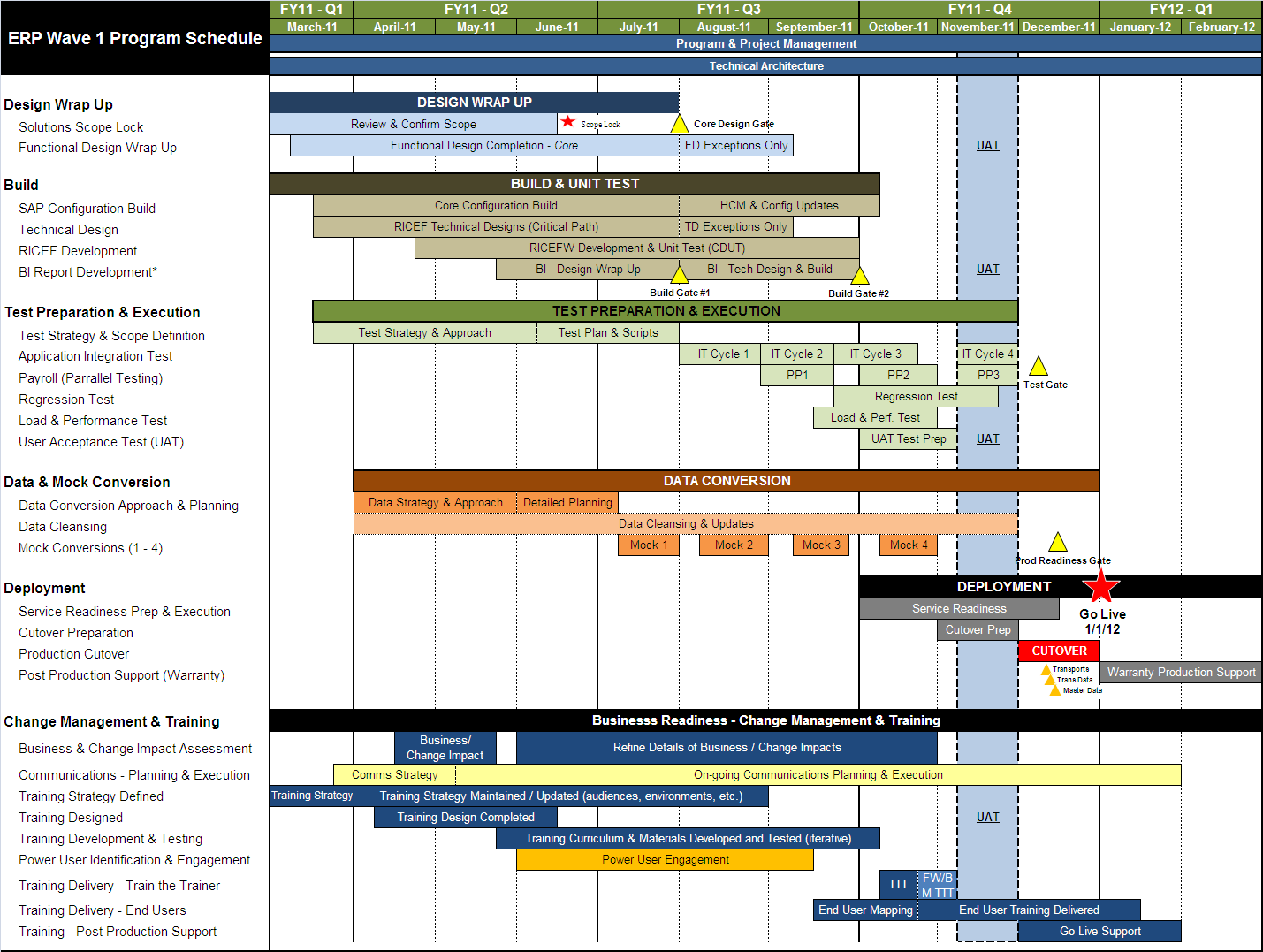 Critical Program Dates
SAP Config Build  HCM Configuration – 10/7)
Integration Test Cycle 1 & Mock 2  8/26/11
Payroll Parallel Test 8/29 – 9/23
Core Tech Design 9/02/11*
*Exception approved work thru mid-October 11
Core RICEF Build  9/30/11*
*Exception approved work thru Nov 11 for on hold items
Training Curriculum  August 2011
Project Start Date:  Feb 21, 2011
Project End Date:  Jan 31, 2012
Tech Design: Mar – Sept‘11
Config Build: Mar – Oct ’11
RICEF Build:  Mar – Sept ’11
BI Build:  July – Sept ’11
Bus Readiness/Training Design.:  Feb –July ’11
Training Dev and Delivery:  Aug ‘11 – Jan ‘12
Test Preparation & Execution:  Jul – Nov ’11
Int. Test Cycle 1:  8/1 – 8/26
Int. Test Cycle 2:  8/29 – 9/23
Int. Test Cycle 3:  9/26 – 10/21
User Acceptance:  11/7 – 12/2
Production Cut Over:  Dec ‘11
Post-Production Support: Jan -Mar ‘12
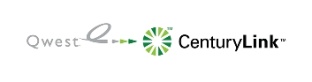